Programme d’études sur l’acceptation universelle (UA) des noms de domaine et adresses de courrier électronique
[Nom de l’intervenant]  
Atelier sur le programme d'études pour la journée de l’UA  
[Jour, mois] 2025
Bienvenue !
Aux quatre coins du monde, de nombreuses personnes ne profitent actuellement pas des avantages que procure Internet simplement parce qu’elles ne sont pas en mesure d’utiliser un nom de domaine ou une adresse de courrier électronique dans la langue ou le script de leur choix. 

Grâce à l’acceptation universelle (UA), toutes les personnes qui développent, fournissent ou gèrent des sites web et des applications en ligne ont la possibilité de permettre aux utilisateurs du monde entier de profiter de la puissance sociale et économique d’Internet.

Une bonne compréhension de l’acceptation universelle (UA) est le nouveau différenciateur concurrentiel que tout développeur devrait avoir parmi ses compétences. 
L’UA est la pierre angulaire d’un Internet plus inclusif et multilingue.
L’acceptation universelle est un facteur clé pour les développeurs qui souhaitent être à l’avant-garde du secteur et rester en phase avec l’évolution du nouvel Internet mondial. 
L’UA ouvre aux entreprises un marché d’une valeur potentielle de 9,8 milliards de dollars.
Évolution des systèmes de noms de domaine et de messagerie électronique
Un nom de domaine est un nom unique qui constitue la base des adresses universelles (URL) utilisées pour trouver des ressources sur Internet (par exemple, des pages web, des serveurs de messagerie, des images et des vidéos). 

Dans le passé, les domaines de premier niveau (TLD) se composaient principalement de deux ou trois lettres en caractères latins : a-z (comme .com et .org). L’évolution du DNS a permis de créer de nouveaux TLD plus longs. 
Il existe désormais environ 1200 nouveaux gTLD génériques qui représentent des marques, des communautés et des zones géographiques (.photography, .london, etc.).

Ces nouveaux TLD comprennent également des noms de domaine internationalisés (IDN) permettant de créer des noms de domaine dans des langues et scripts locaux tels que « .例子 » et « مثال. » (« exemple » écrit en chinois et en arabe).
Les autres étiquettes, au sein d'un nom de domaine, peuvent elles aussi être internationalisées, ce qui rend possible l’écriture complète du nom de domaine dans une langue et un script locaux. Les IDN sont distincts du contenu en ligne, qui lui aussi peut être multilingue. 

Au début, les adresses de courrier électronique n’étaient pas non plus disponibles dans des langues et scripts locaux.
TLD génériques (gTLD) IDN
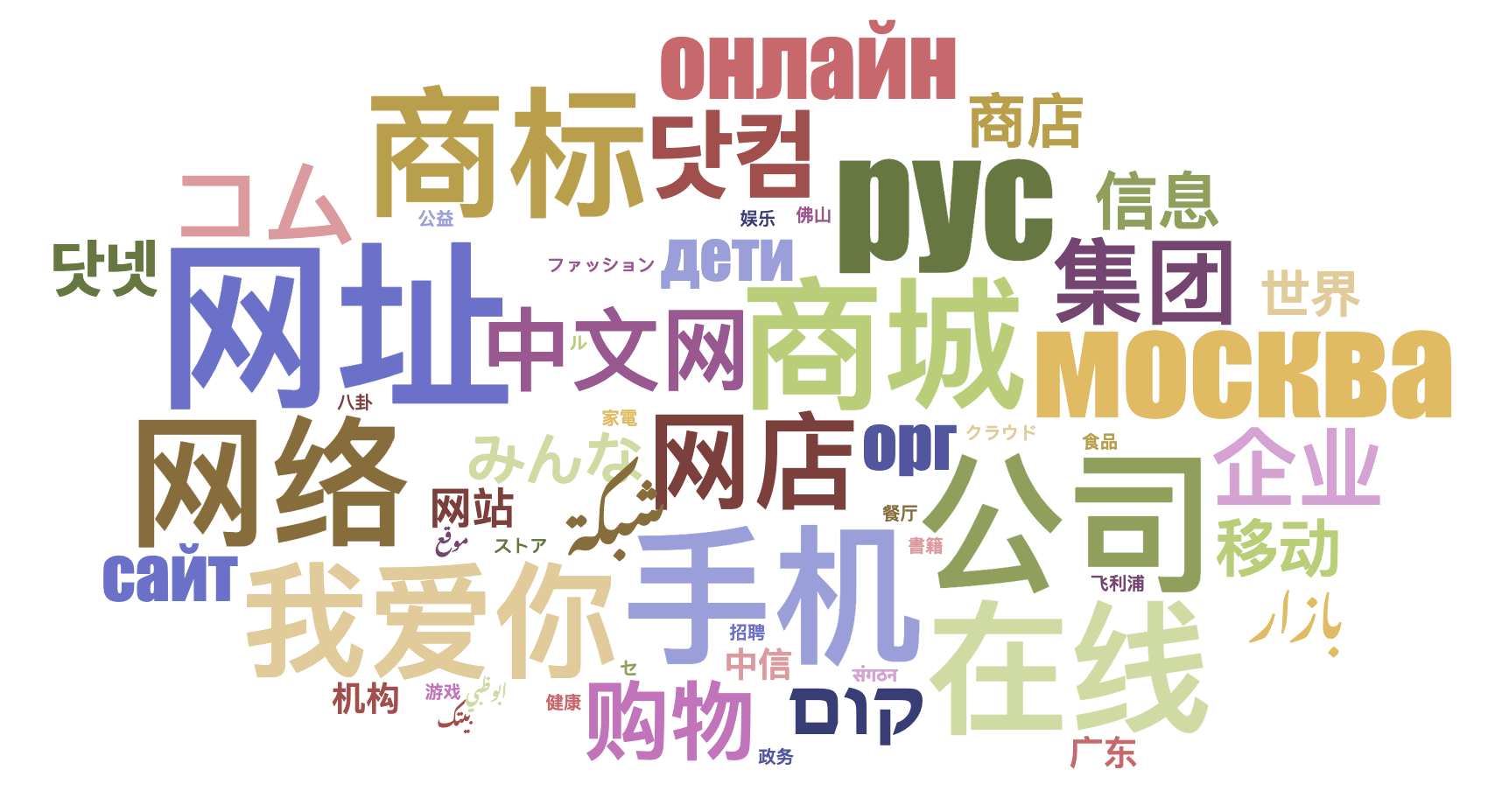 Quatre-vingt-dix gTLD IDN ont déjà été délégués.
Exemples d’IDN
համընդհանուր-ընկալում-թեստ.հայ
ଯୁନିଭରସାଲ-ଏକସେପ୍ଟନ୍ସ-ଟେଷ୍ଟ.ଭାରତ
უნივერსალური-თავსობადობის-ტესტი.გე
다국어도메인이용환경테스트.한국
സാർവത്രിക-സ്വീകാര്യതാ-പരിശോധന.ഭാരതം
تجربة-القبول-الشامل.موريتانيا
Arménien
Oriya
Géorgien
Coréen
Malayalam            
Arabe
Exemples d’adresses de courrier électronique internationalisées
Arménien
Chinois
Devanagari
Arabe
Grec            
Tamoul
Էլփոստ-թեստ@համընդհանուր-ընկալում-թեստ.հայ
电子邮件测试@普遍适用测试.我爱你 
ईमेल-परीक्षण@सार्वभौमिक-स्वीकृति-परीक्षण.संगठन  
تجربة-بريد-الكتروني@تجربة-القبول-الشامل.موريتانيا
ηλεκτρονικό-μήνυμα-δοκιμή@καθολική-αποδοχή-δοκιμή.ευ  
மின்னஞ்சல்-சோதனை@பொது-ஏற்பு-சோதனை.சிங்கப்பூர்
Qu’est-ce que l’acceptation universelle (UA) ?
Bien que le système des noms de domaine (DNS) ait évolué, les vérifications auxquelles procèdent de nombreuses applications logicielles afin de valider les noms de domaine et adresses de courrier électronique restent obsolètes. 

De plus, tous les portails en ligne ne sont pas prêts à permettre l’ouverture d’un compte d’utilisateur avec une adresse de courrier électronique associée, un grand nombre d’individus étant ainsi dans l’impossibilité de naviguer sur Internet dans la langue et avec l’identité numérique de leur choix. 

Considérée comme une bonne pratique en matière de conformité technique, l’UA résout ces problèmes en garantissant que l’ensemble des noms de domaine et adresses de courrier électronique valides, indépendamment du script, de la langue ou du nombre de caractères, peuvent être utilisés dans la même mesure par l’ensemble des applications, dispositifs et systèmes Internet.
Exemple d’un problème d’UA
Une adresse de courrier électronique valide est rejetée par un formulaire d’un site web et s’affiche incorrectement de gauche à droite au lieu de droite à gauche:
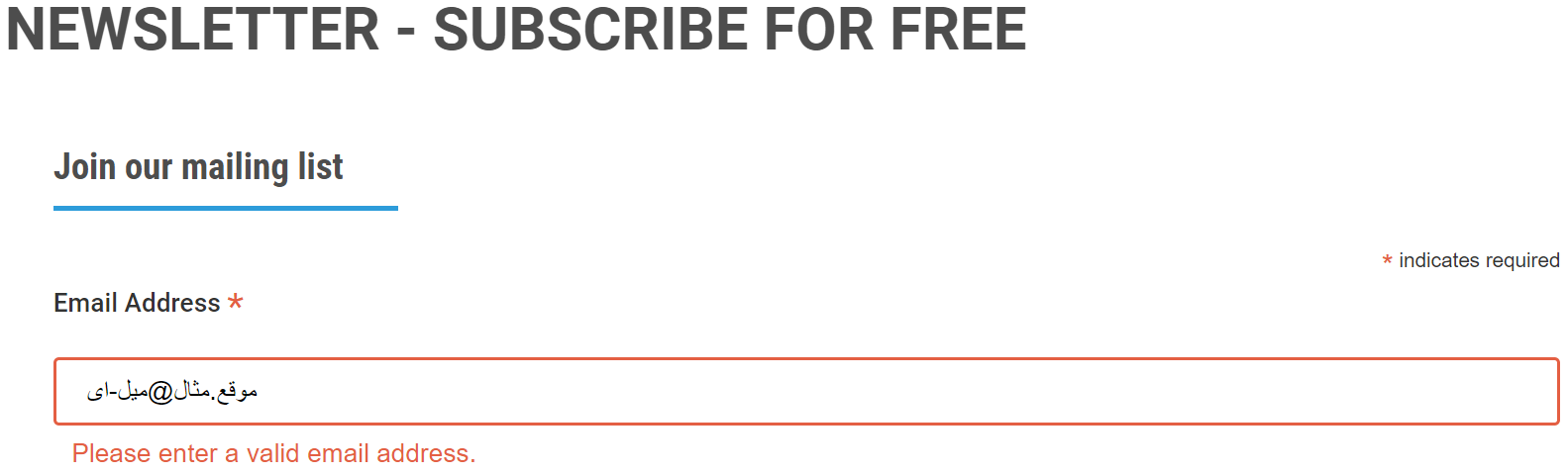 Exemples de catégories affectées par l’UA
Les noms de domaine qui risquent de ne pas fonctionner dans les applications :
ASCII : 			example.sky
ASCII :			example.engineering
Unicode :		คน.ไทย
Les adresses de courrier électronique internationalisées (EAI) qui risquent de ne pas fonctionner dans les applications : 
Unicode :		marc@société.org
Unicode :		测试@example.com
Unicode :		ईमेल@उदाहरण.भारत
Unicode :		ای-میل@ مثال.موقع  (écrit de droite à gauche)		

L’ASCII est basé sur les lettres A-Z, a-z, les chiffres 0 à 9 et le trait d'union.
Unicode prend en charge les caractères de toutes les langues et de tous les scripts du monde.
Objectif et impact de l’UA
Objectif
L’ensemble des noms de domaine et adresses de courrier électronique valides fonctionnent dans toutes les applications logicielles.


Impact
Promouvoir le choix du consommateur, renforcer la concurrence et fournir un accès plus large aux utilisateurs finaux.
Pourquoi l’UA est-elle importante ?
Grâce à l’UA, tous les internautes peuvent naviguer et communiquer sur Internet à l’aide de noms de domaine et d’adresses de courrier électronique de leur choix qui répondent au mieux à leurs intérêts, à leur activité, à leur culture, à leur langue et à leur script.

L’UA peut également contribuer à :

Soutenir un Internet diversifié et multilingue.
Renforcer la concurrence, l’innovation et le choix du consommateur.
Créer des opportunités commerciales.
Offrir des perspectives de carrière aux développeurs et administrateurs de système.
Aider les gouvernements et décideurs politiques à mobiliser leurs citoyens.
Intégrer l’UA dans les applications
Prendre en charge l’ensemble des noms de domaine et adresses de courrier électronique :





Accepter : L’utilisateur peut saisir des caractères de son script local dans un champ de texte.
Valider : Le logiciel accepte les caractères et reconnaît leur validité.
Traiter : Le système effectue des opérations avec les caractères.
Stocker : La base de données peut stocker le texte sans l’entrecouper ou le corrompre.
Afficher : Lorsqu’elles sont extraites de la base de données, les informations sont affichées correctement.
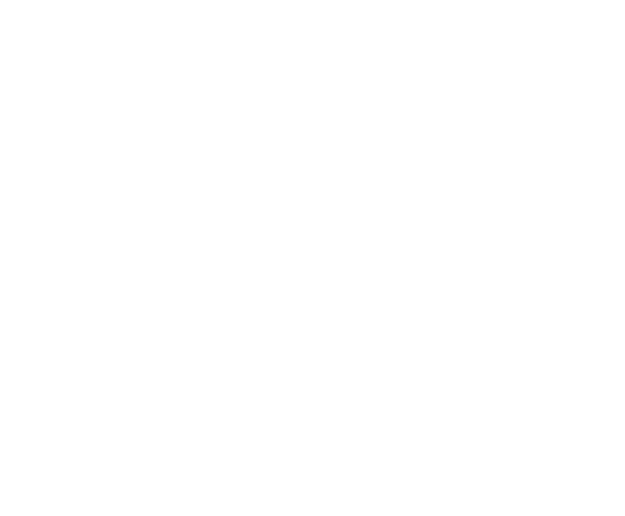 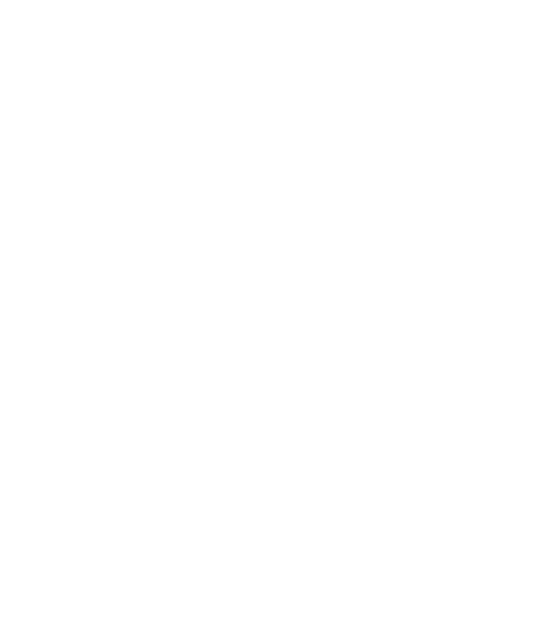 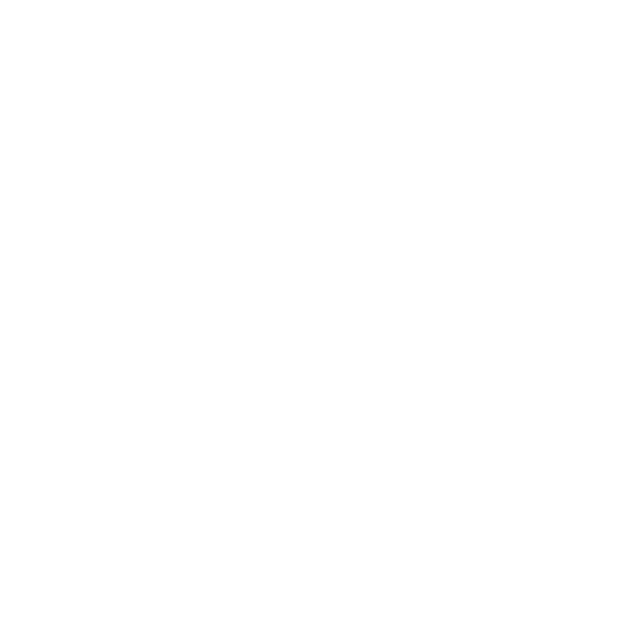 Stocker
Valider
Accepter
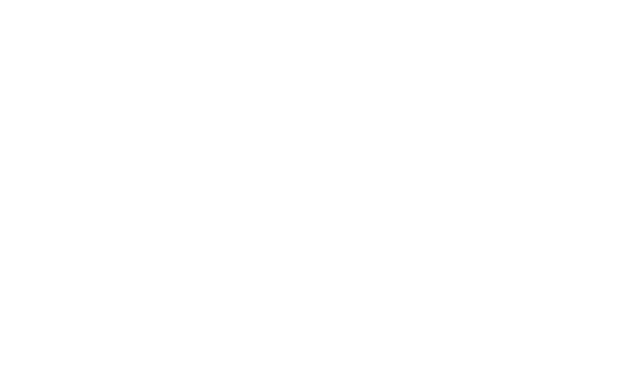 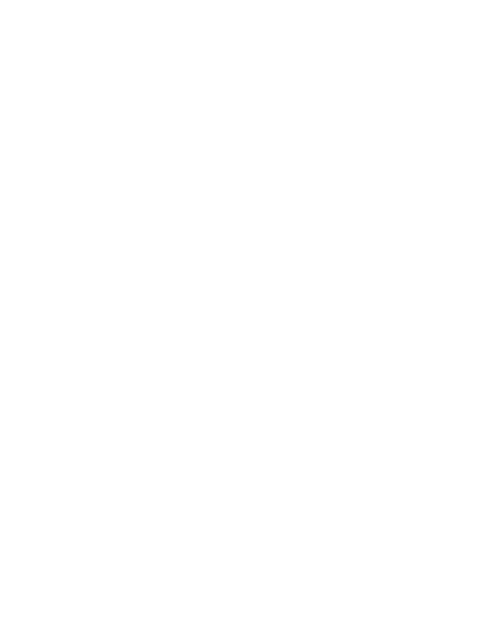 Traiter
Afficher
Principaux objectifs du programme d’études sur l’UA
Introduction aux notions de base de l’internationalisation, notamment Unicode, les IDN et l’EAI.
Mise en pratique des cas d’utilisation de l’UA, c’est-à-dire accepter, stocker, traiter, valider et afficher.
Maîtrise des bibliothèques intégrées pour le traitement d’Unicode et des IDN.
Approfondissement des connaissances techniques et compétences pratiques relatives aux normes ou RFC pour les IDN et l’EAI.
Production de cas de test et de procédures permettant de vérifier la prise en charge de l’UA.
Considérations liées à la conception du cursus
Couvrez les connaissances théoriques, les normes et les meilleures pratiques.
Développez des compétences pratiques en matière de programmation.
Élaborez des modules courts (microapprentissage) pour intégrer les concepts clés dans les cours existants :
Internationalisation à l’aide d’Unicode
Noms de domaine internationalisés
Internationalisation des adresses de courrier électronique
Répartissez les nouveaux concepts sur l’ensemble des cours pertinents.
Introduisez un minimum de nouveaux cours, uniquement axés sur des thèmes plus avancés.
Modules proposés
Module-1 : Notions fondamentales sur la programmation Unicode
Module-2 : Programmation Unicode avancée
Module-3 : Unicode dans les structures de données et les algorithmes
Module-4 : Unicode dans les systèmes de gestion de bases de données
Module-5 : Introduction aux noms de domaine internationalisés (IDN)
Module-6 : Programmation avec les noms de domaine internationalisés (IDN)
Module-7 : Internationalisation des adresses de courrier électronique (EAI)
Module-8 : Thèmes avancés en lien avec les noms de domaine internationalisés (IDN)
Module-9 : Programmation pour l’internationalisation des adresses de courrier électronique (EAI)
Module-10 : Traitement des IDN et EAI dans les applications mobiles
Module-11 : Sécurité des IDN
Module-12 : Prise en charge d’Unicode, des IDN et de l’EAI dans les systèmes d’exploitation
Module 1 : Notions fondamentales sur la programmation Unicode
Prérequis : Types de données et représentations des données. Encodage ASCII. Entrée/sortie ASCII. Fichiers ASCII.

Introduction aux schémas d’encodage (ASCII, Unicode)
Pourquoi a-t-on besoin d’Unicode ? 
Type de données de caractères pour les points de code Unicode
Introduction aux tableaux de codes Unicode
Traitement des chaînes Unicode – création, entrée/sortie, concaténation
Stockage des données Unicode dans des fichiers au format UTF-8


Cours à introduire : Notions fondamentales sur la programmation ou initiation à la programmation.
Module 2 : Programmation Unicode avancée
Prérequis : Module 1

Le modèle caractère-glyphe – différence entre le traitement de l’information textuelle et l’affichage de texte
Affichage de texte – utilisation des moteurs de texte, des polices et de la mise en forme des glyphes
Normalisation des chaînes Unicode – NFC et NFD
Comparaison de chaînes Unicode
Introduction aux scripts bidirectionnels et façonnés
Format d’affichage
Stockage des fichiers par ordre de frappe
Mise en forme des glyphes
Unicode dans d’autres formats de fichiers et leur traitement – traitement d’Unicode dans les fichiers JSON

Cours à introduire : Programmation avancée ou programmation orientée objet
Module 3 : Unicode dans les structures de données et les algorithmes
Prérequis : Module 2, tableaux, listes, ensembles, files d’attente, arbres, dictionnaires, etc., tri et recherche.

Structures de données utilisant des chaînes Unicode en langue locale
Algorithme de classement Unicode pour le tri des chaînes Unicode
Quelques algorithmes de tri les plus utilisés dans les structures de données
Recherche dans les données Unicode (Normalisation + Classement)

Cours à introduire : Structures de données et algorithmes
Module 4 : Unicode dans les systèmes de gestion de bases de données
Prérequis : Module 3

Indexation sur les colonnes contenant des caractères Unicode
Contraintes d’intégrité basées sur des colonnes contenant des caractères Unicode (par exemple, pour les clés primaires et étrangères)
Requêtes – expressions régulières avec des caractères Unicode
Stockage de données Unicode dans des bases de données (création, insertion et mise à jour d’enregistrements)

Cours à introduire : Systèmes de gestion de bases de données
Module 5 : Introduction aux noms de domaine internationalisés (IDN)
Prérequis : Module 2, réseaux et protocoles, IP, système des noms de domaine (en ASCII) 

Introduction à la zone racine : TLD, gTLD, ccTLD
Pourquoi avons-nous besoin d’IDN ?
Noms de domaine basés sur Unicode : étiquette U
Nécessité des étiquettes A
Algorithme Punycode (RFC 3492)
IDNA2003 et ses limitations
IDNA2008 
Limitations des protocoles relatifs aux IDN : FTP, HTTP, HTTPS
Commandes de dépannage réseau avec étiquettes U – dig, traceroute, nslookup, etc.

Cours à introduire : Communication de données et réseaux informatiques
Module 6 : Programmation avec les noms de domaine internationalisés (IDN)
Prérequis : Module 5

Mise en œuvre d'IDNA2008 et recherche de bibliothèques compatibles dans des langages de programmation
Pièges de l’utilisation d’IDNA2003 et comment y remédier avec IDNA2008  
Analyse des TLD IDN actifs
https://data.iana.org/TLD/tlds-alpha-by-domain.txt 

Cours à introduire : Communication de données et réseaux informatiques
Module 7 : Thèmes avancés en lien avec les noms de domaine internationalisés (IDN)
Prérequis : Module 6

Limitations d’IDNA2008
Introduction aux règles de génération d’étiquettes (LGR)
Évolution des formats des règles de génération d'étiquettes
Applications pratiques du format XML
Variantes d’étiquettes et leur définition dans les LGR

Cours à introduire : Thèmes avancés en lien avec les IDN et l’acceptation universelle
Module 8 : Internationalisation des adresses de courrier électronique (EAI)
Prérequis : Module 6

Introduction et pourquoi avons-nous besoin de l’internationalisation des adresses de courrier électronique (EAI) ?
Stockage des adresses de courrier électronique internationalisés
Modifications du protocole de courrier électronique pour l’EAI
Considérations liées aux noms de boîtes de messagerie utilisant l’EAI 

Cours à introduire : Communication de données et réseaux informatiques
Module 9 : Programmation pour l’internationalisation des adresses de courrier électronique (EAI)
Prérequis : Module 7

Traitement des caractères UTF-8/non-ASCII
Bibliothèques ou API traitant des interactions SMTP et prenant en charge l’EAI
Analyse des adresses de courrier électronique internationalisées
Envoi et réception de courriers électroniques
Définition du champ d’application des fonctionnalités EAI

Cours à introduire : Thèmes avancés en lien avec les IDN et l’acceptation universelle
Module 10 : Traitement des IDN et EAI dans les applications mobiles
Prérequis : Module 2, module 6, module 9

Prise en charge de l’ensemble de caractères Unicode
Mise en page et affichage d’Unicode
Prise en charge d’Unicode dans les cadres de développement d’applications mobiles
Mise à profit des ICU pour le texte bidirectionnel et les scripts complexes 
Traitement des IDN sur les appareils mobiles – bibliothèques pertinentes
Traitement de l’EAI sur les appareils mobiles – bibliothèques pertinentes

Cours à introduire : Développement d’applications mobiles
Module 11 : Sécurité des IDN
Prérequis : Module 2, module 6

Sécurité d’Unicode
Mécanismes de sécurité d’Unicode
Fraude liée aux caractères : Comprendre les failles de sécurité d’Unicode, des IDN et du DNS 
Atténuation du blocage des adresses EAI
Sécurité du DNS
Attaques homographes ASCII
Hameçonnage, spam et exploitation des IDN/de l’EAI

Sécurité des IDN
Au-delà de la normalisation Unicode : défis liés à la distinction visuelle et solutions LGR
Attaques homographes IDN
Considérations en matière de sécurité liées aux LGR et variantes

Cours à introduire : Sécurité du système informatique

.
Module 12 : Prise en charge d’Unicode dans les systèmes d’exploitation
Prérequis : Module 2

Pourquoi avons-nous besoin d’Unicode dans les systèmes d’exploitation ?
Prise en charge d’Unicode par les systèmes de fichiers
Fonctions de manipulation des chaînes Unicode, classement et tri dans les systèmes d’exploitation
Exemples de fonctions de manipulation des chaînes Unicode exécutées par les systèmes d’exploitation
Traitement des noms de fichiers : sensibles à la casse vs insensibles à la casse vs insensibles à la casse mais la préservant
API Unicode pour les systèmes d’exploitation

Cours à introduire : Système d’exploitation
.
Cours concernés
Mise à jour de cours existants :

Notions fondamentales sur la programmation ou initiation à la programmation
Programmation avancée ou programmation orientée objet
Structures de données et algorithmes
Systèmes de gestion de bases de données
Communication de données et réseaux informatiques
Développement d’applications mobiles
Sécurité du système informatique
Système d’exploitation

Nouveau cours proposé :

Thèmes avancés en lien avec les IDN et l’acceptation universelle
Ressources à l’appui de la mise à jour du programme d’études
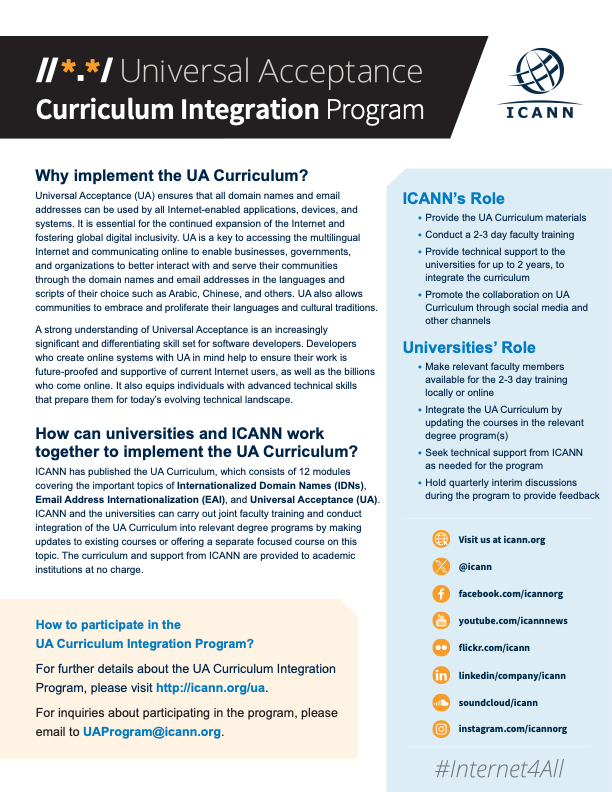 Projets de modules pour le programme d’études sur l’UA.
Programme d’intégration du programme d’études sur l’UA de l’ICANN

Participation au programme d’intégration du programme d’études sur l’UA de l’ICANN (sur demande et en fonction de la disponibilité) – veuillez envoyer un e-mail à UAProgram@icann.org pour en savoir plus
Participer à l’ICANN – Programmes de bourses et NextGen
Le programme de bourses de l’ICANN a pour objectif de renforcer la diversité du modèle multipartite en offrant aux individus appartenant aux communautés faiblement desservies ou sous-représentées la possibilité de devenir des membres actifs de la communauté de l’ICANN.
Pour participer, envoyez votre candidature au programme de bourses de l'ICANN. 

L’organisation ICANN cherche des individus de la nouvelle génération souhaitant jouer un rôle actif dans leurs communautés régionales et participer à l’élaboration des politiques qui régiront l’Internet mondial. D’importants travaux sont menés chaque jour au sein de l’ICANN.  
Pour participer, envoyez votre candidature au programme NextGen de l’ICANN.
Engagez-vous en faveur de l’UA !
Pour en savoir plus sur l’UA, envoyez un e-mail à info@uasg.tech ou UAProgram@icann.org 
Des documents et supports sont disponibles aux adresses suivantes: https://uasg.tech et https://icann.org/ua.
Suivez l’UASG sur les réseaux sociaux et utilisez le hashtag #Internet4All
Informations et événements récents du Groupe directeur sur l’acceptation universelle : www.uasg.tech
Twitter : @UASGTech
LinkedIn: https://www.linkedin.com/company/uasgtech/
Facebook: https://www.facebook.com/uasgtech/